Innovation Ambassador Program
Saturday, February 18, 2023
Program Goals
Provide a peer, department-level contact for Vanderbilt innovators
Deliver innovation-related news to the departments represented
Provide feedback to administrative units on opportunities for improvement in the innovation space
Engage with other Ambassadors & VU/VUMC leadership on innovation efforts across campus
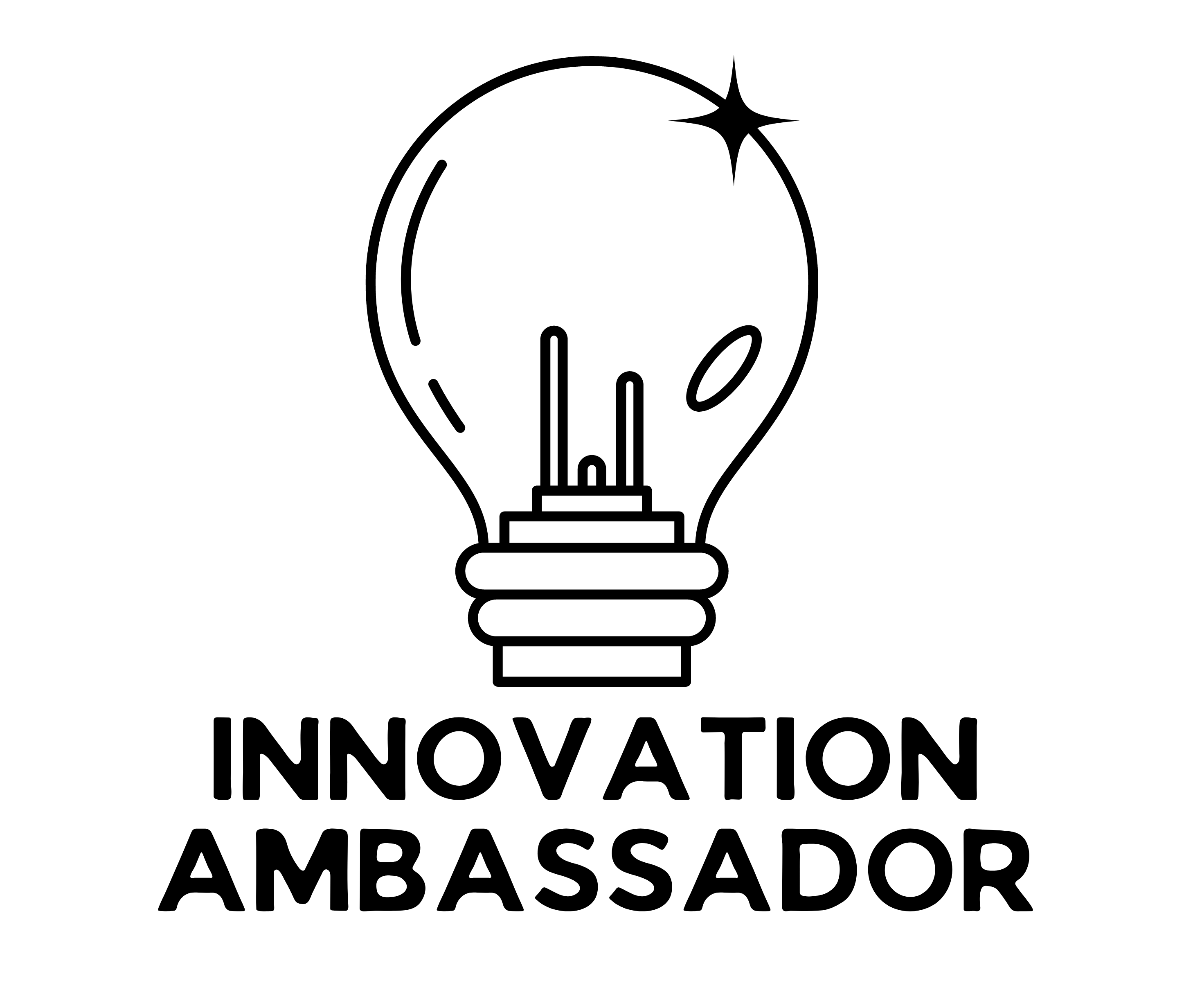 Training Provided
Intellectual property protection and commercialization 
Vanderbilt technology transfer & IP policy
Entrepreneurship resources and Wond’ry tour
Startup support services and Launch incubator tour
Vanderbilt COI process 
Special topics (e.g., AI commercialization, emerging trends in startup funding, etc…)
Led by:
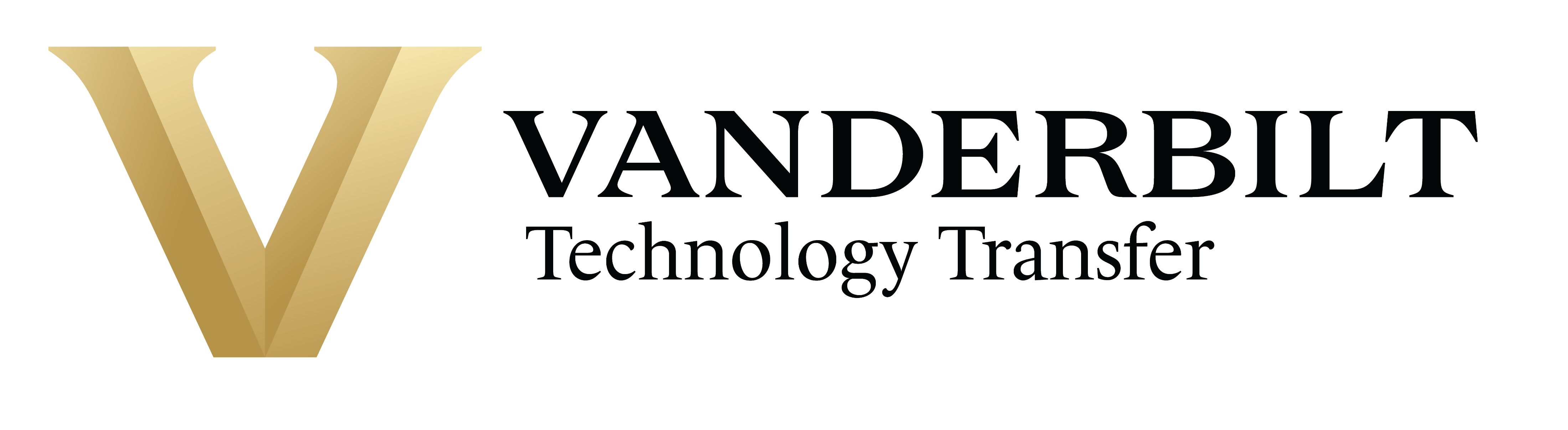 Supported by:
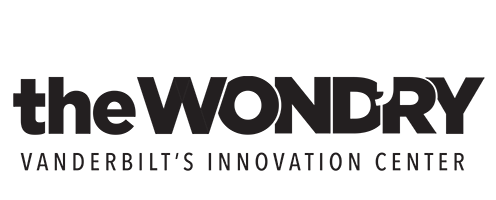 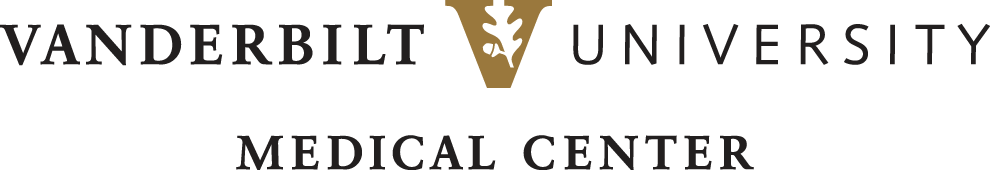 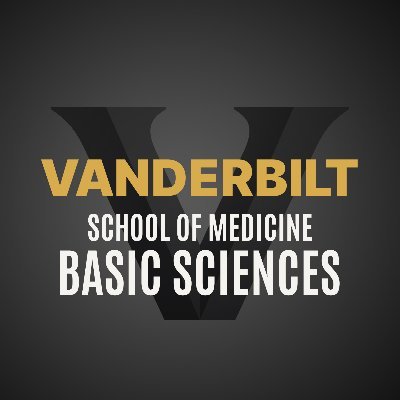 Innovation at Vanderbilt
Entrepreneurship Growth
High Innovation Capacity
“Global Outstanding Emerging Entrepreneurship Center of the Year” (Global Consortium of Entrepreneurship Centers)
Wond’ry NSF I-Corps Site recognized leader amongst peers
ideas supported by the Wond’ry annually
microgrants awarded totaling >$120,000
attendees at Makerfaire
of teams are led by women
in external funding for Wond’ry-related startups
recently launched incubator services
Five-year summary ending in 2022:
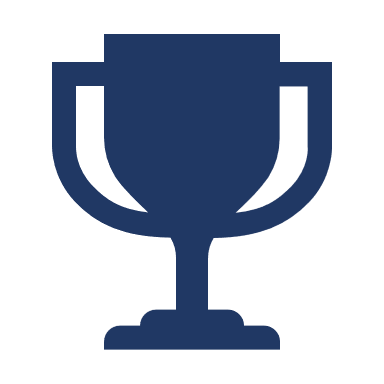 ~50
Startups w/ Vanderbilt IP and equity stake launched
in licensing revenue 
in industry funding for innovation research through CTTC-supported licenses
patents awarded 
invention disclosures 
Reuters Top 15 Most Innovative Universities in the U.S. 3 years running
Promising regional growth
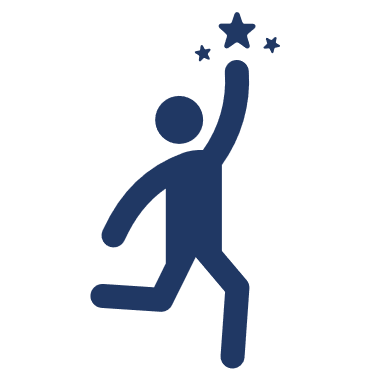 >$150M
>300
~$100M
61
~350
>4000
~900
46%
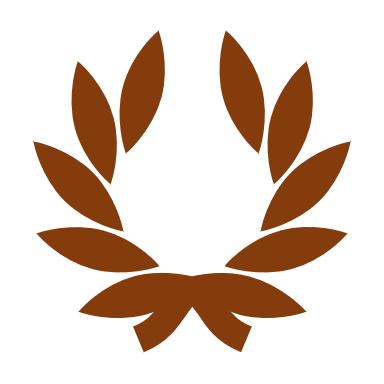 >$35M
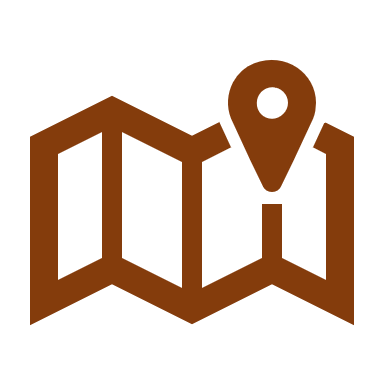 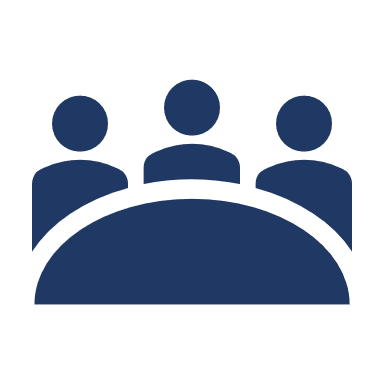 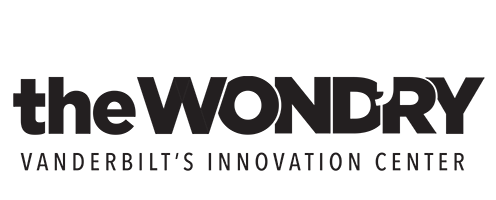 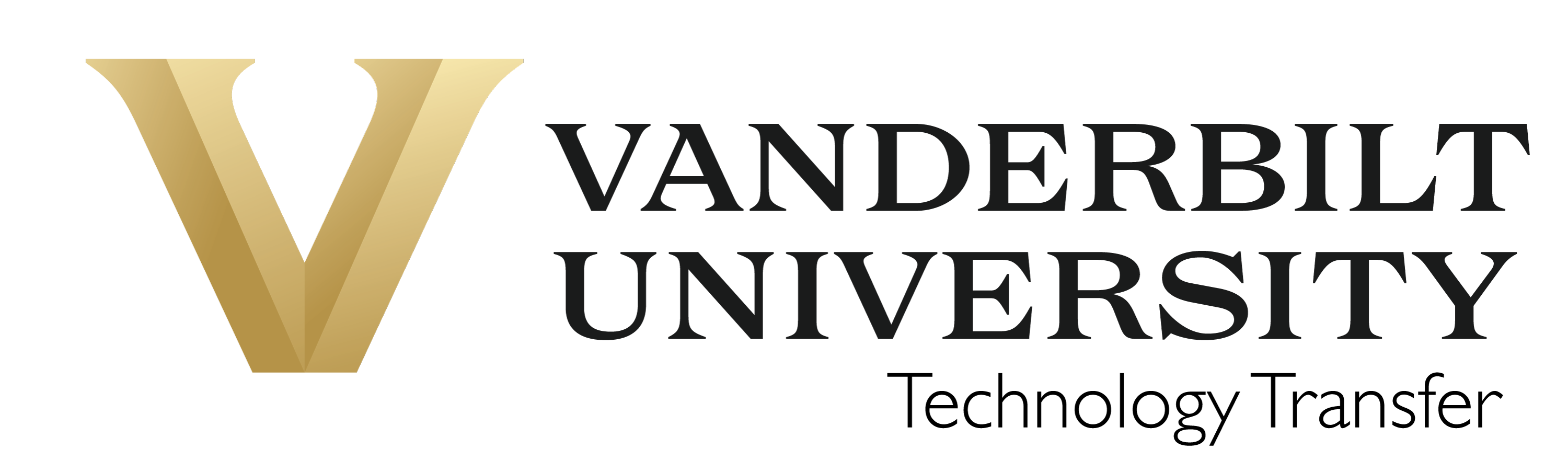 Supported by:
Supported by:
Vanderbilt New Venture Support Services
Coming Soon
“Start-up Friendly” License Terms
Specialized
Mentor
Networks
Accelerator
Services
Business & Financial Planning
Investor
Networks
VU
Institutional
Support
Regional Biotech Accelerator
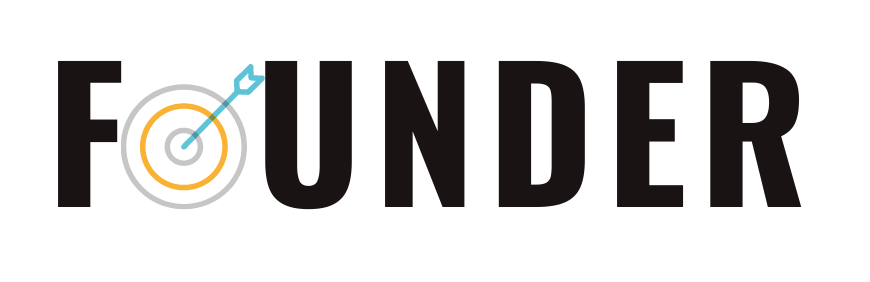 CTTCServices
Workforce
Development
Seed
Funding
Prototyping
SBIR Drafting Assistance
Shared
Wetlab
Space
Regional
Programs
Mentor
Networks
School/ Dept
Programming
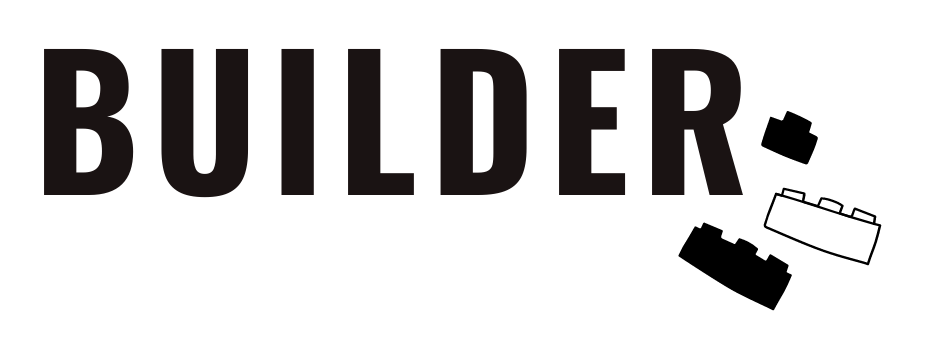 SBIR Matching Funds
Wetlab/
Graduation
Space
Wond’ry
Programs
Incorporation 
Assistance
Capital Investment Funds
Pre-Seed 
Development 
Funds
EIR 
Program
Microgrant
Funds
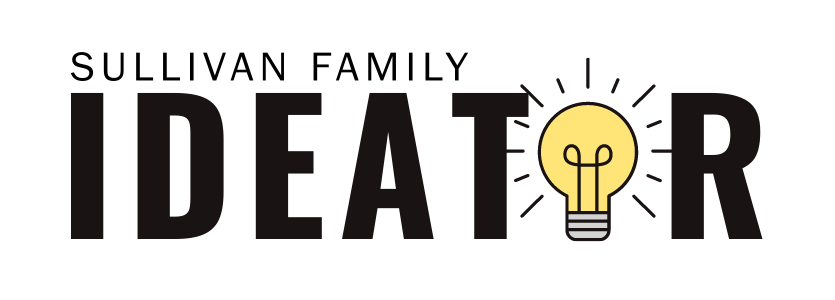 Alumni Engagement
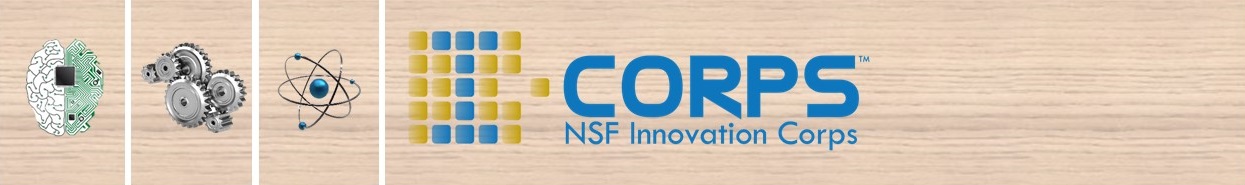